Lessons Learned: 
the HEALing Communities Study
& future of overdose death
prevention work
Sara Watrous, Project Director
Aster Parrott, Community Engagement 
  Coordinator

Rural Health Institute of New York (RHI)
1
[Speaker Notes: Sara

Alternate title: Lessons Learned from the HCS / Lessons Learned from our county-wide overdose death prevention initiative 

Opioid Task Force
Looking Back and 
Looking Forward]
Cortland County - 1 of 67 communities participating in the HEALing Communities Study (HCS)
NIH-funded research study and implementation grant (2020-2024) with the goal of reducing opioid-overdose deaths by 40% across all communities
Cortland County contracted with RHI (then CACTC) to manage the project
A team of 3 full-time staff
Around $500,000 to implement evidence-based strategies to reduce overdose deaths
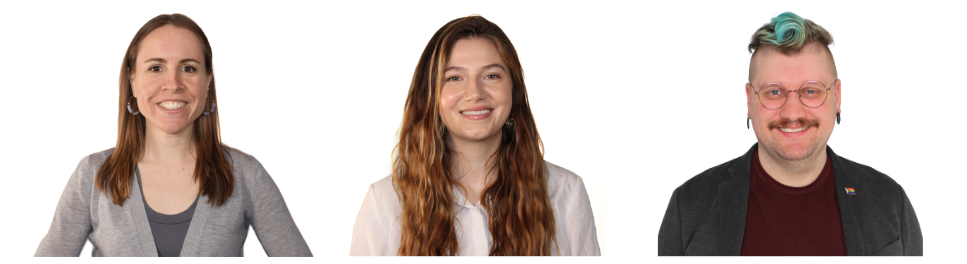 2
[Speaker Notes: Sara]
The Healing Cortland Team established and facilitated the OTF to
Engage a diverse group of stakeholders, including people with lived experience
Use local data to select strategies shown to reduce overdose deaths, allocate resources and monitor implementation
Conduct 3 communications campaigns to raise awareness and reduce stigma
As part of HCS, Cortland created the Opioid Task Force (OTF) in summer 2022
3
[Speaker Notes: Aster
Over 80 Opioid Task Force members
Almost 50 workgroup members from over 19 agencies/ organizations 
Over 250 person-hours from workgroup members (not just CACTC team)]
Project Timeline
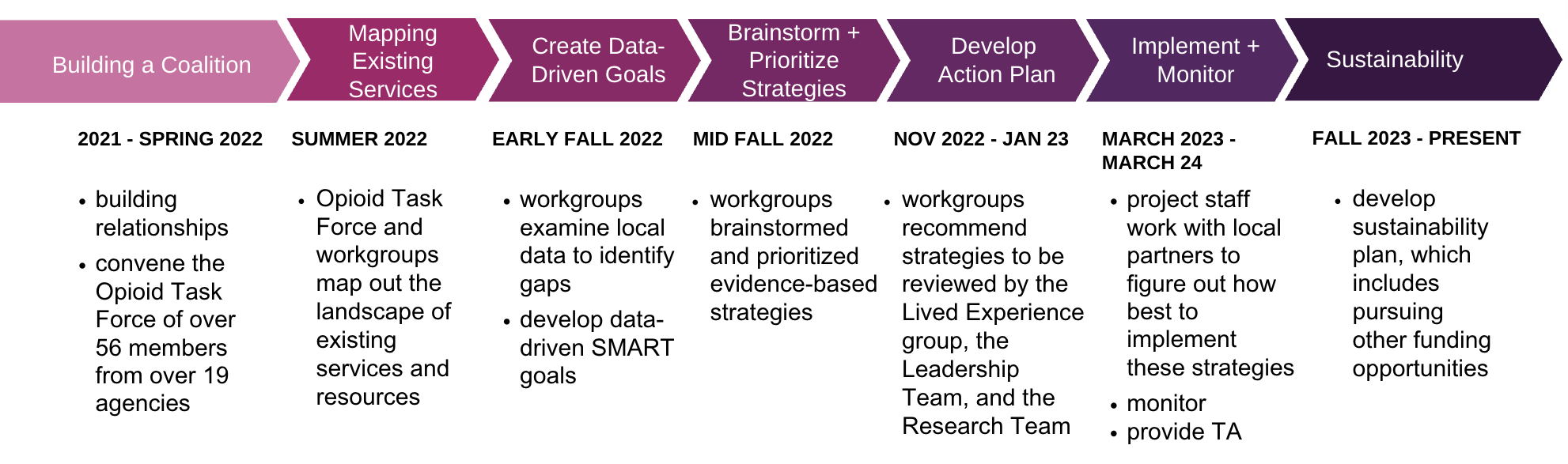 4
[Speaker Notes: Aster

https://www.canva.com/folder/FAEQm21wVyE]
Strategies and Goals
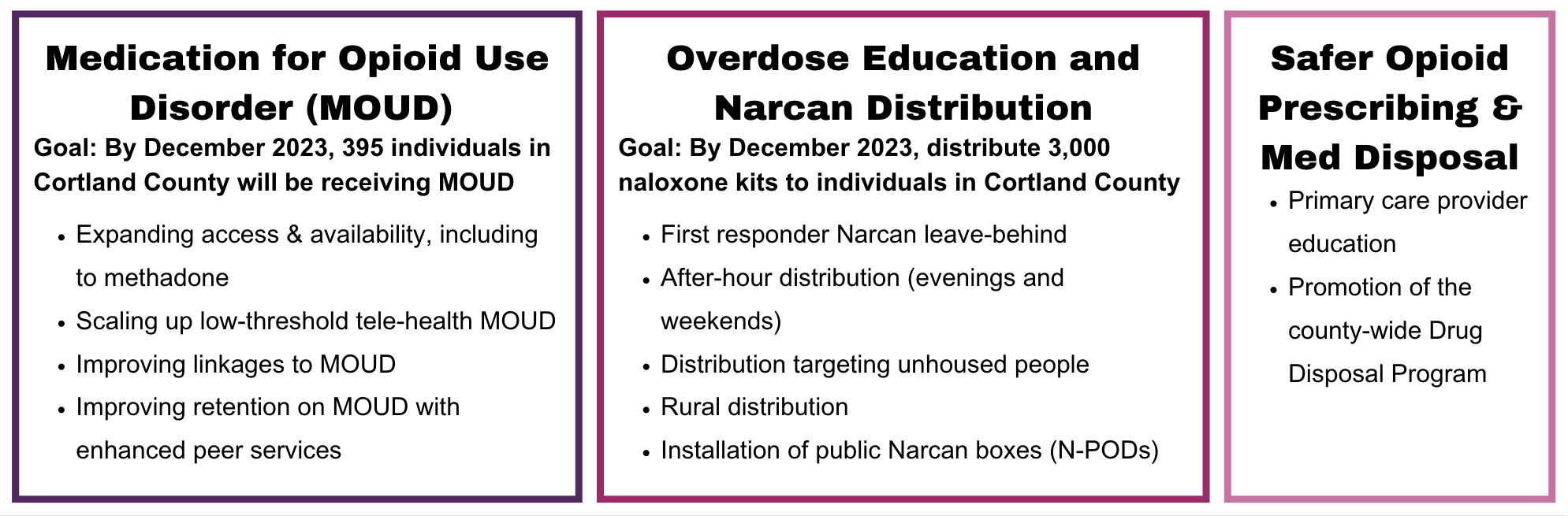 5
[Speaker Notes: Aster]
Narcan: Over 3,000 kits distributed in 2023!
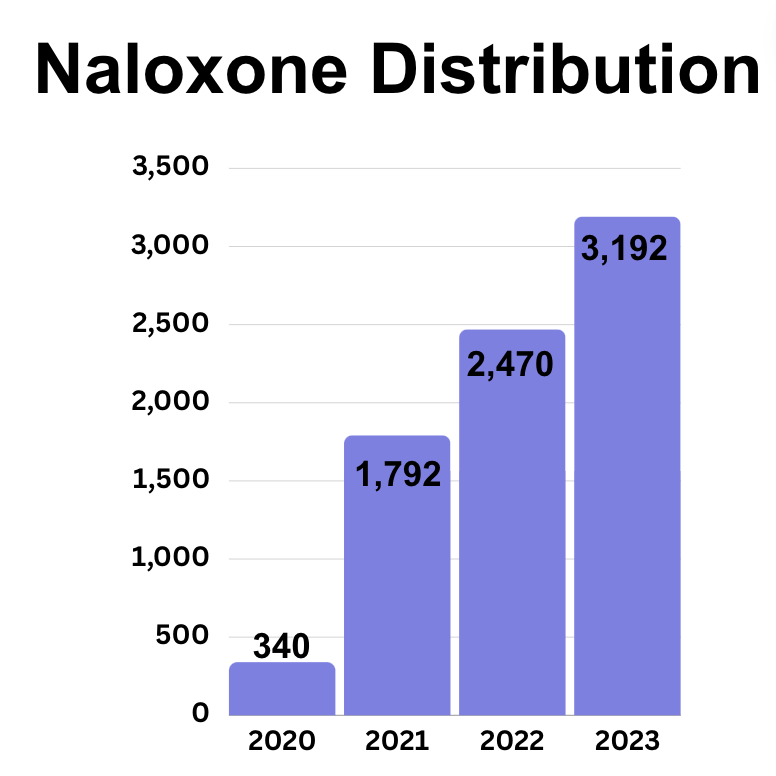 July 2020 Naloxone Distribution 
Workgroup was created
6
[Speaker Notes: Sara
Narcan Timeline: https://healingcortland.org/narcan/history-of-cortland-county-naloxone-distribution]
Narcan: What did we learn?
Data is important for measuring impact and knowing when to make changes
Partnerships are important, need to continue breaking down silos
People with lived experience are largely unutilized asset
One size doesn’t fit all, trainings must be tailored 
Staffing isn’t the determining factor we thought it was
7
[Speaker Notes: Sara]
One size of training doesn’t fit every need
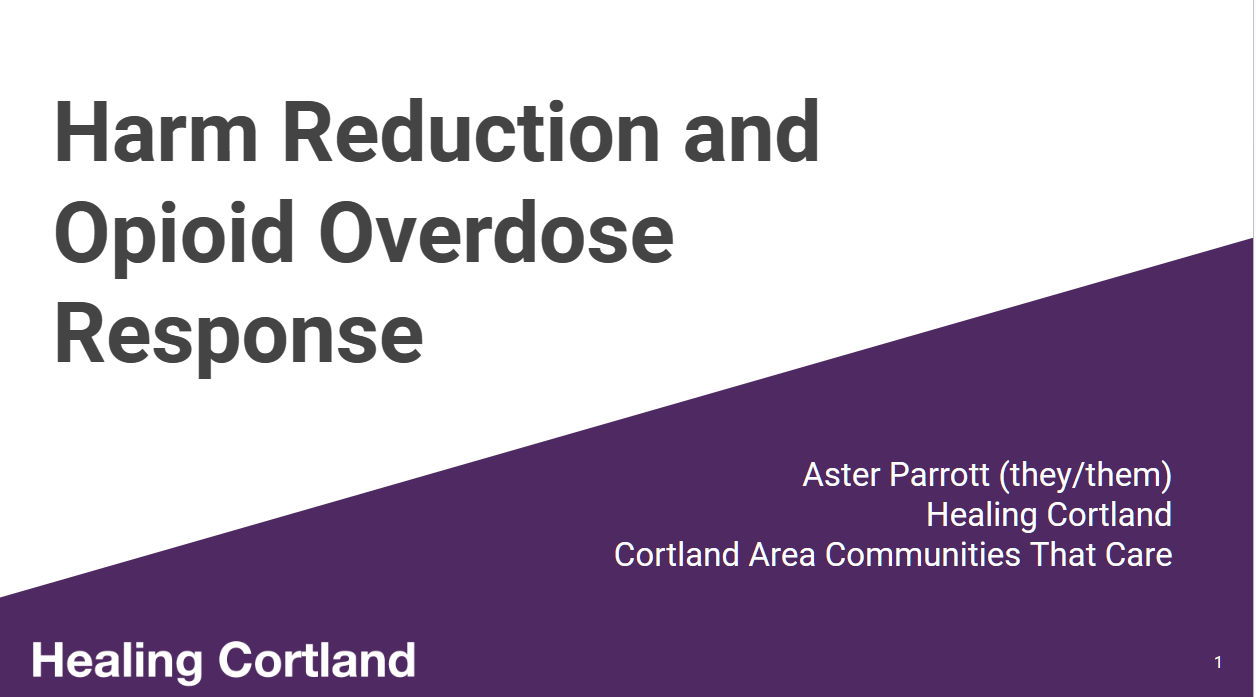 Trying to lower barriers to Narcan access
Hour long trainings → quick trainings
Passive distribution
But there’s still a role for longer trainings
Providing education on proper response, harm reduction
Reducing stigma
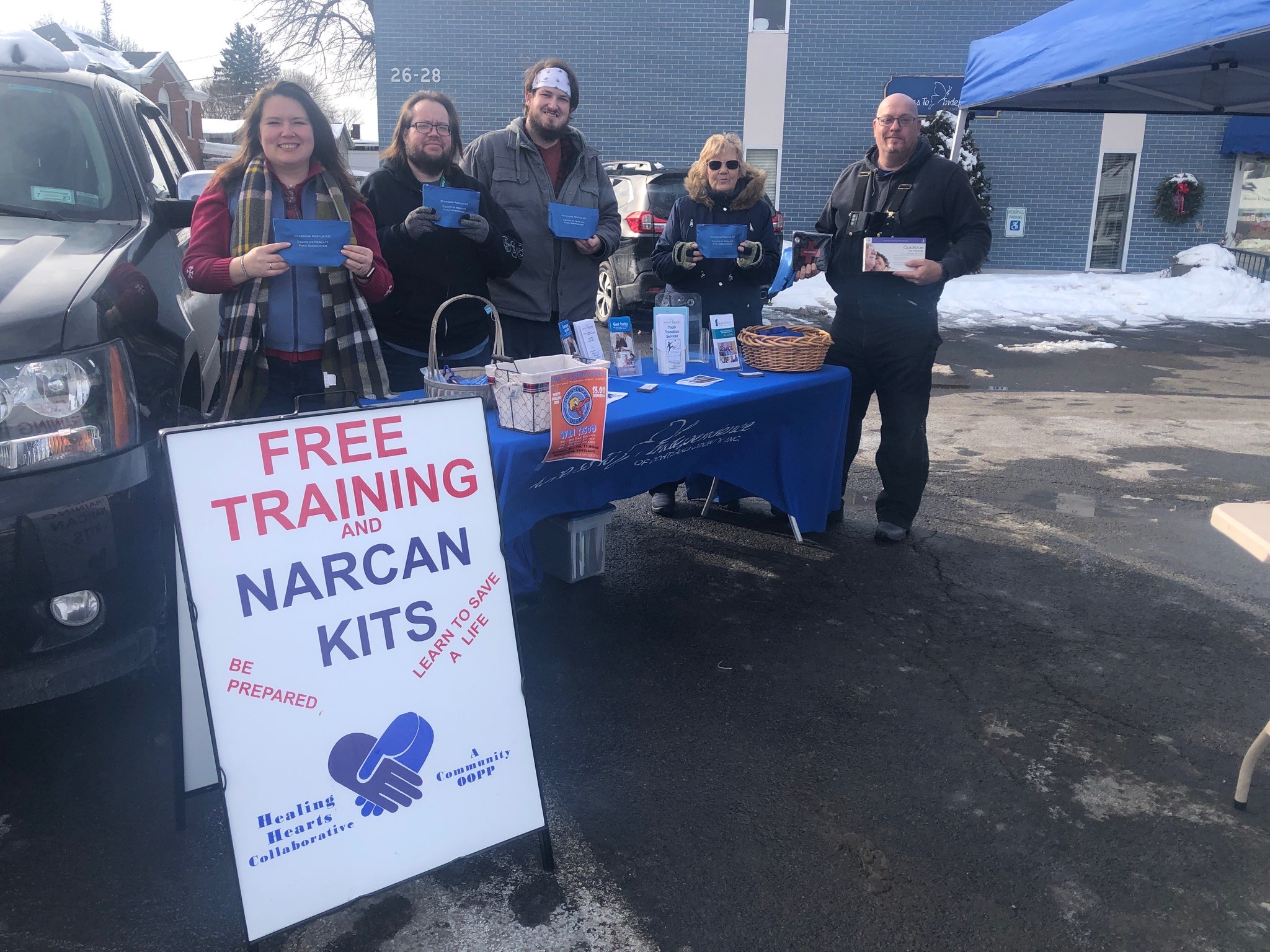 8
[Speaker Notes: Sara]
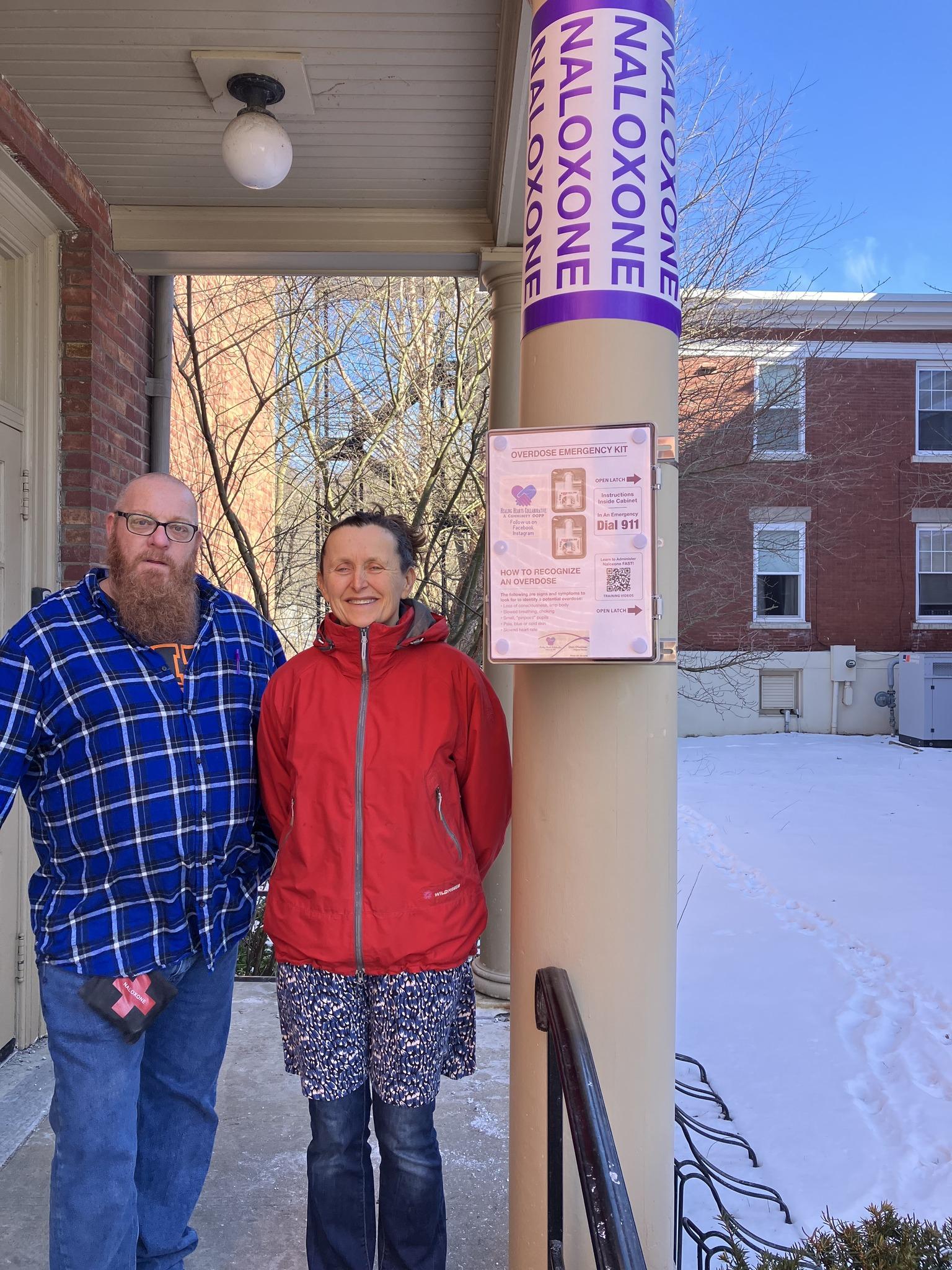 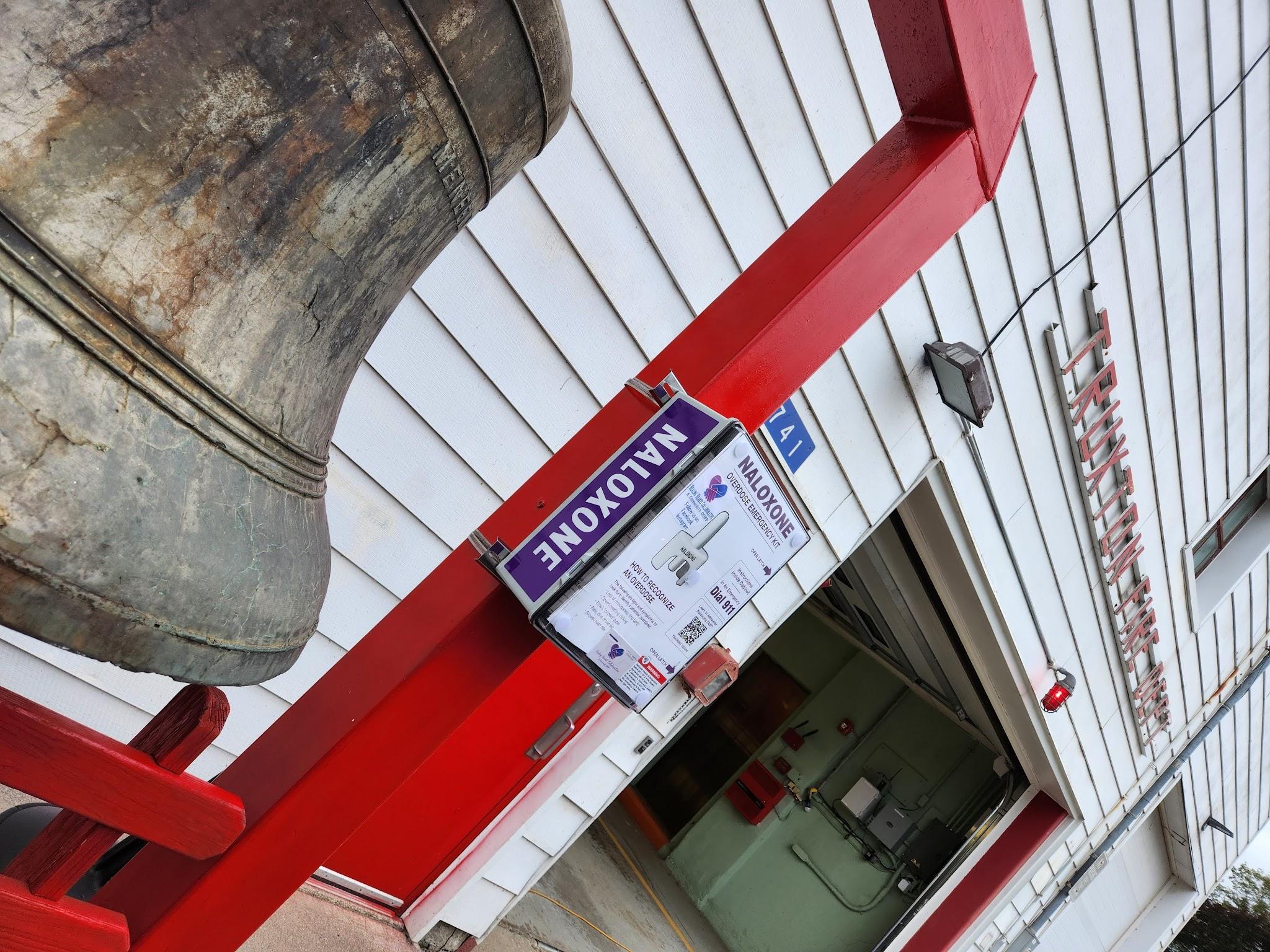 Staffing is important, but not in the ways we thought

Targeted outreach
Passive distribution is important for filling gaps (after hours, rural)
The role of volunteers & volunteer-based programs
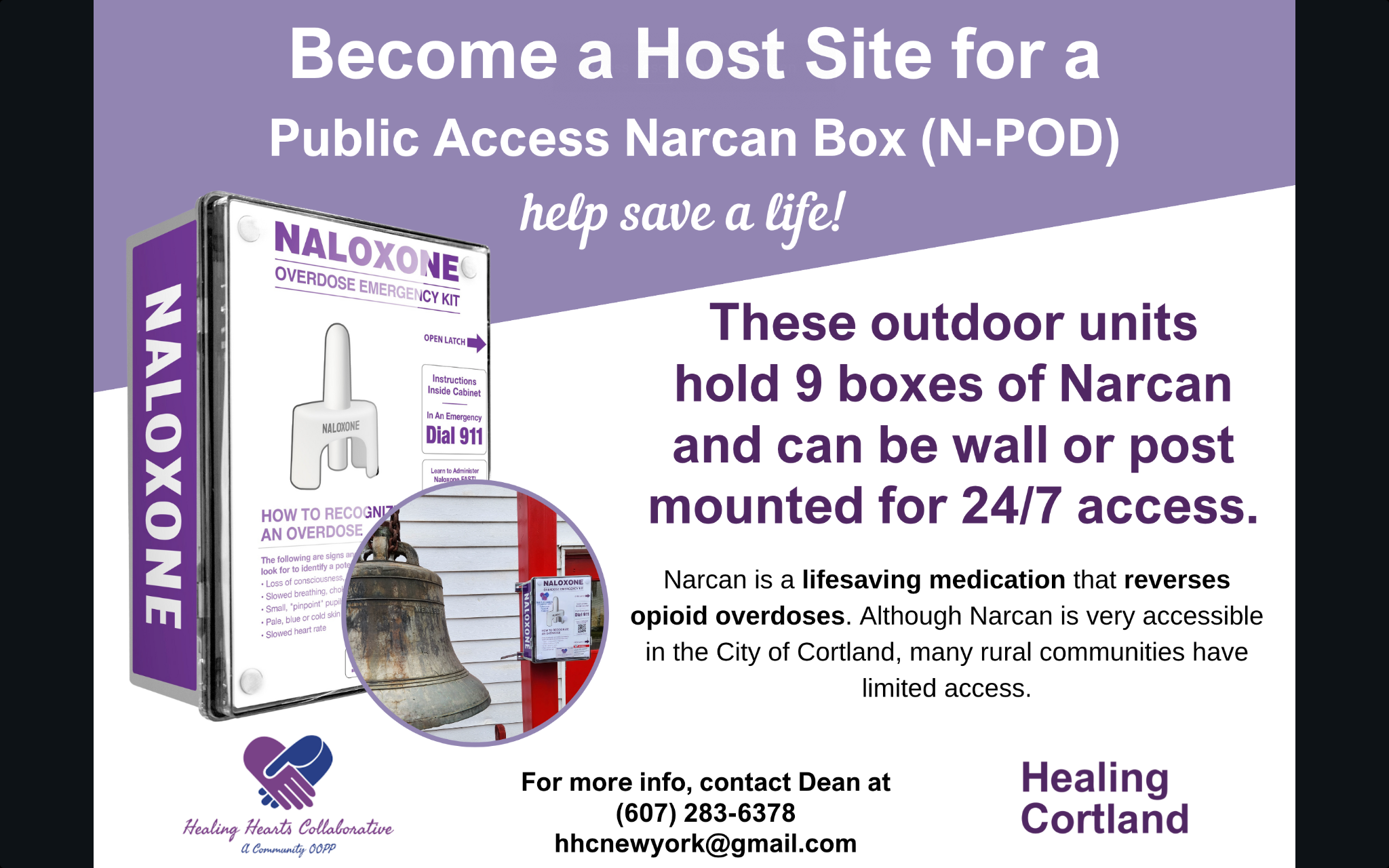 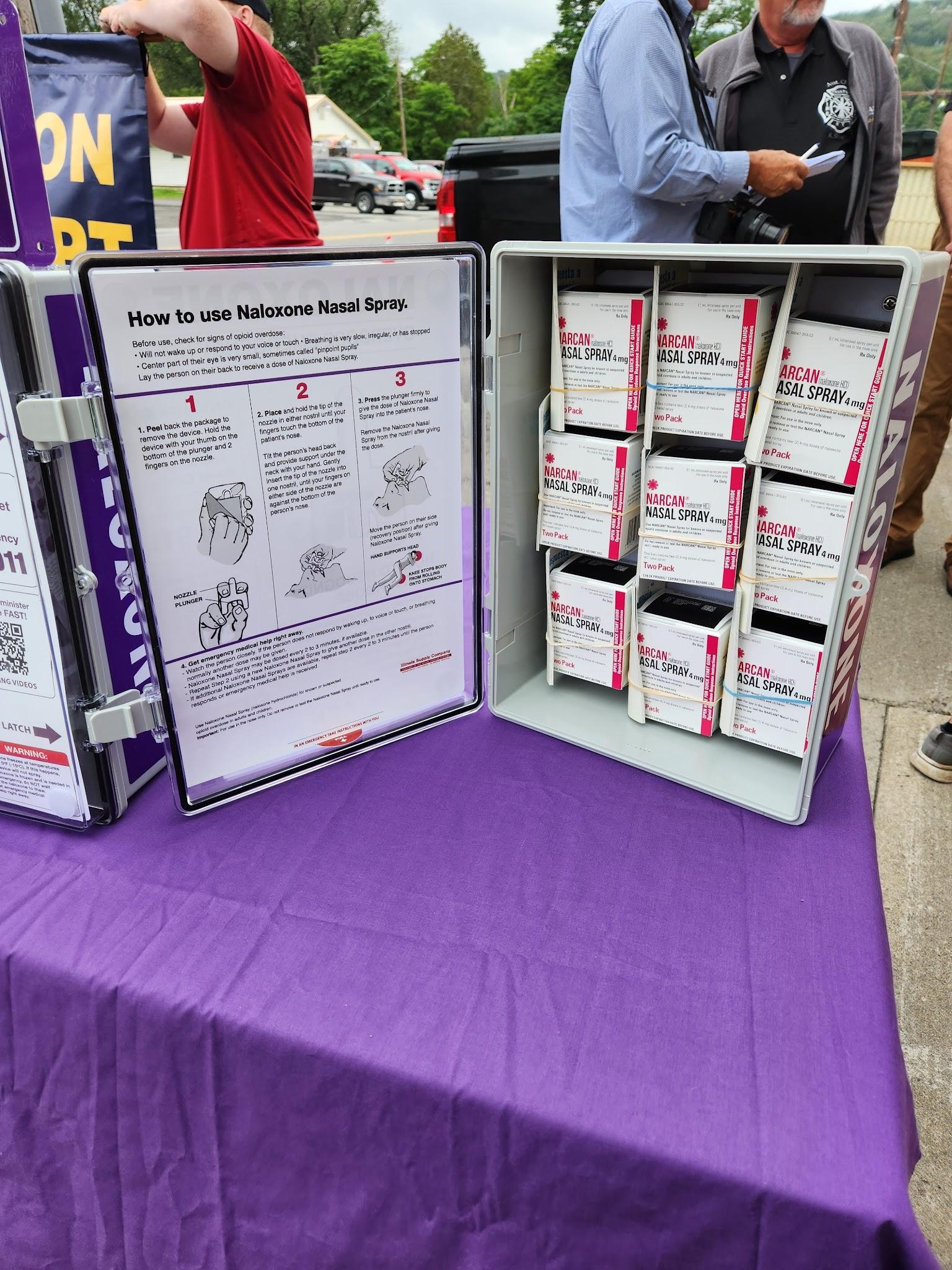 9
[Speaker Notes: Sara]
What did we learn?
MOUD Work
Stigma is a complicated barrier that requires consistent, diverse effort to address

It’s hard–but critical–to meaningfully include and engage people with lived experience
10
[Speaker Notes: Aster]
Stigma requires consistent, diverse effort
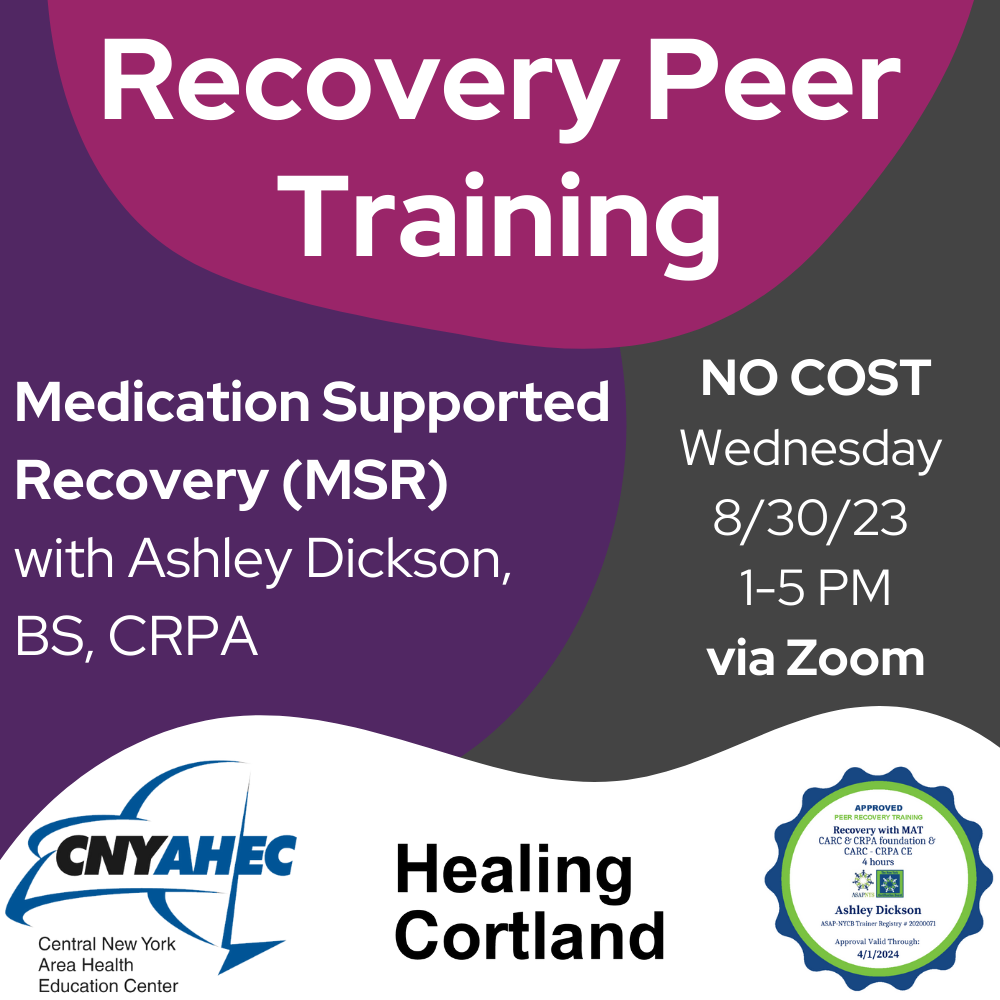 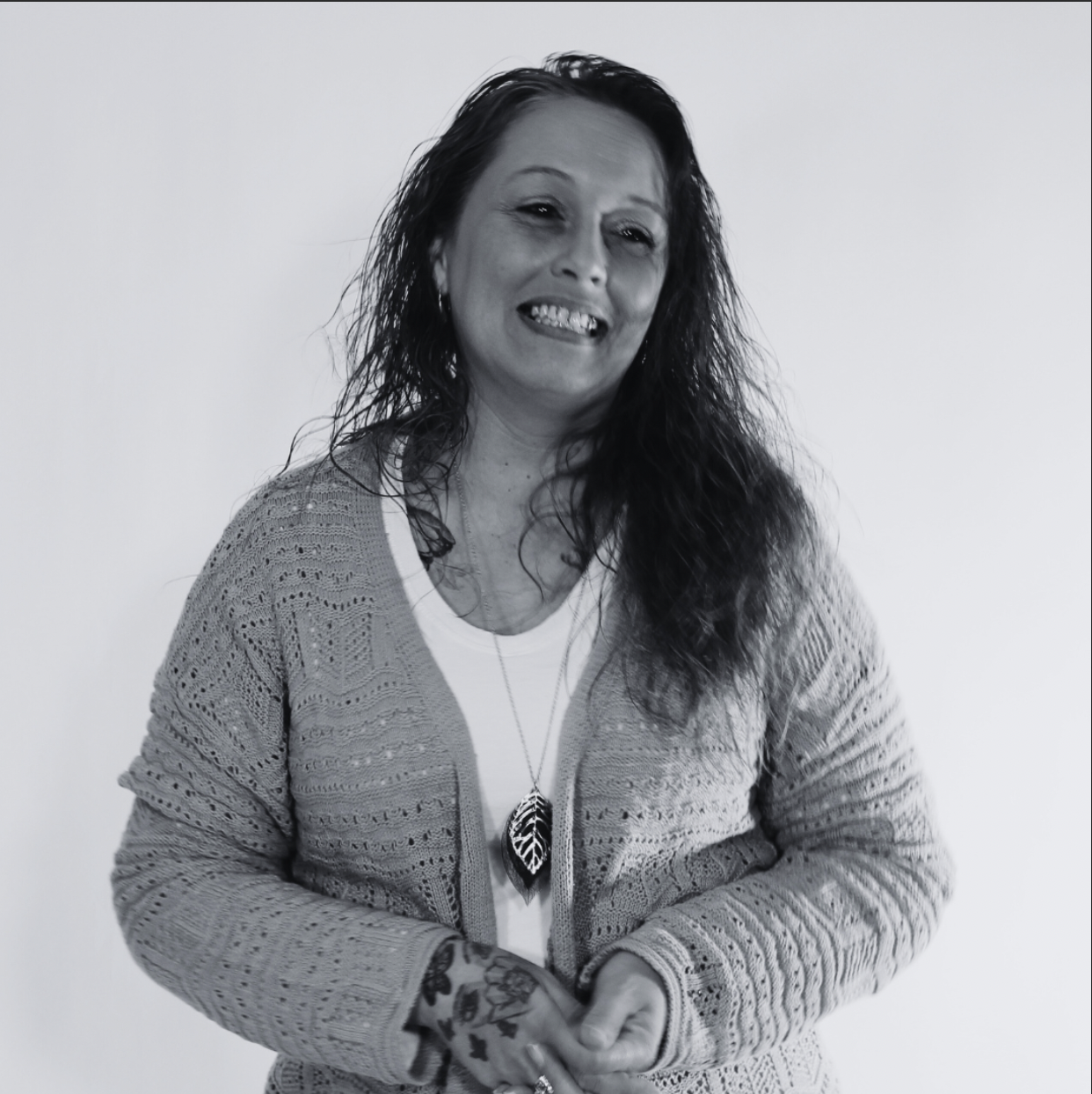 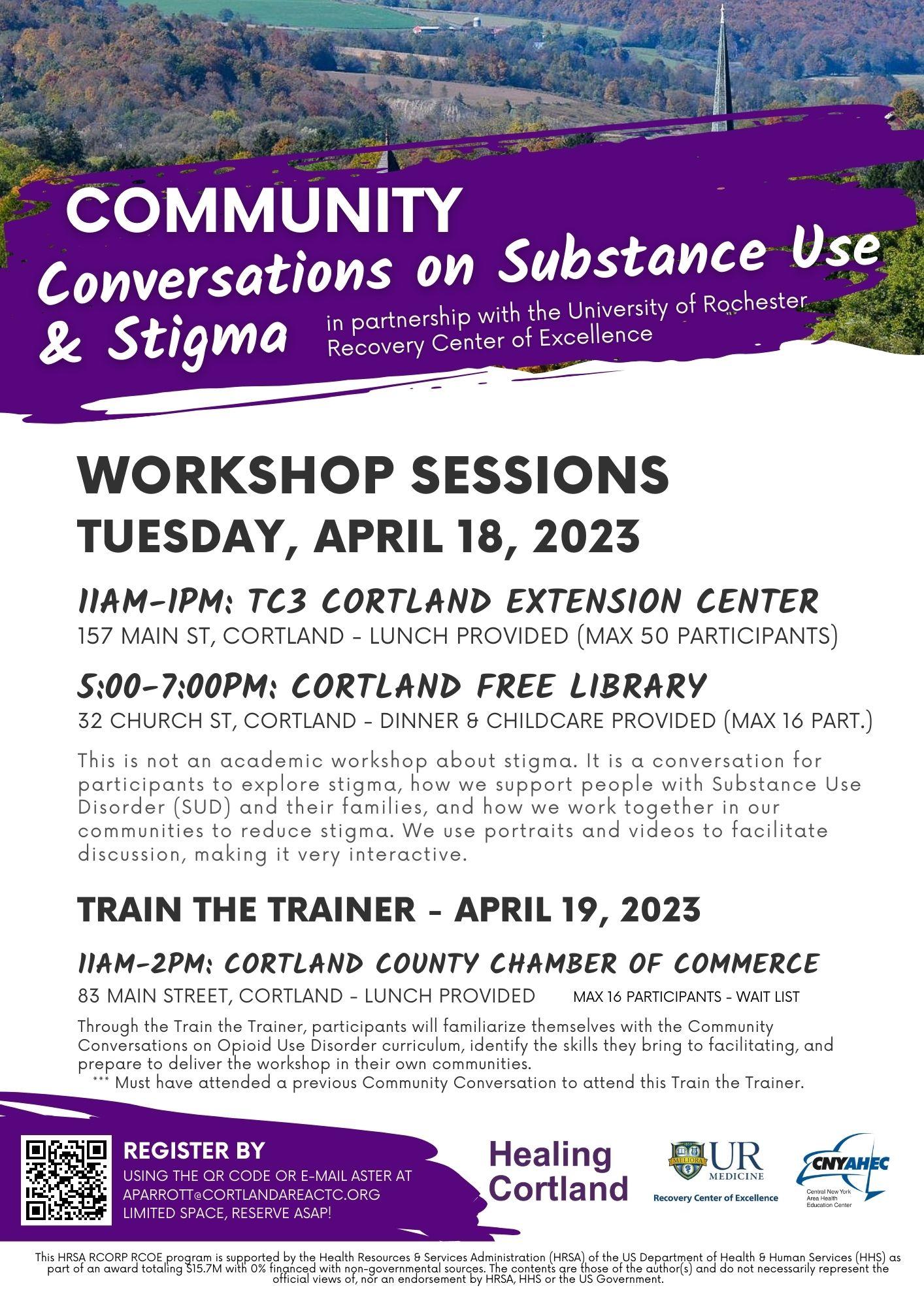 Communications Campaigns
Tailored
Multi-channel 
Trainings and Conversations
Community Conversations
Individual Conversations
Repetition
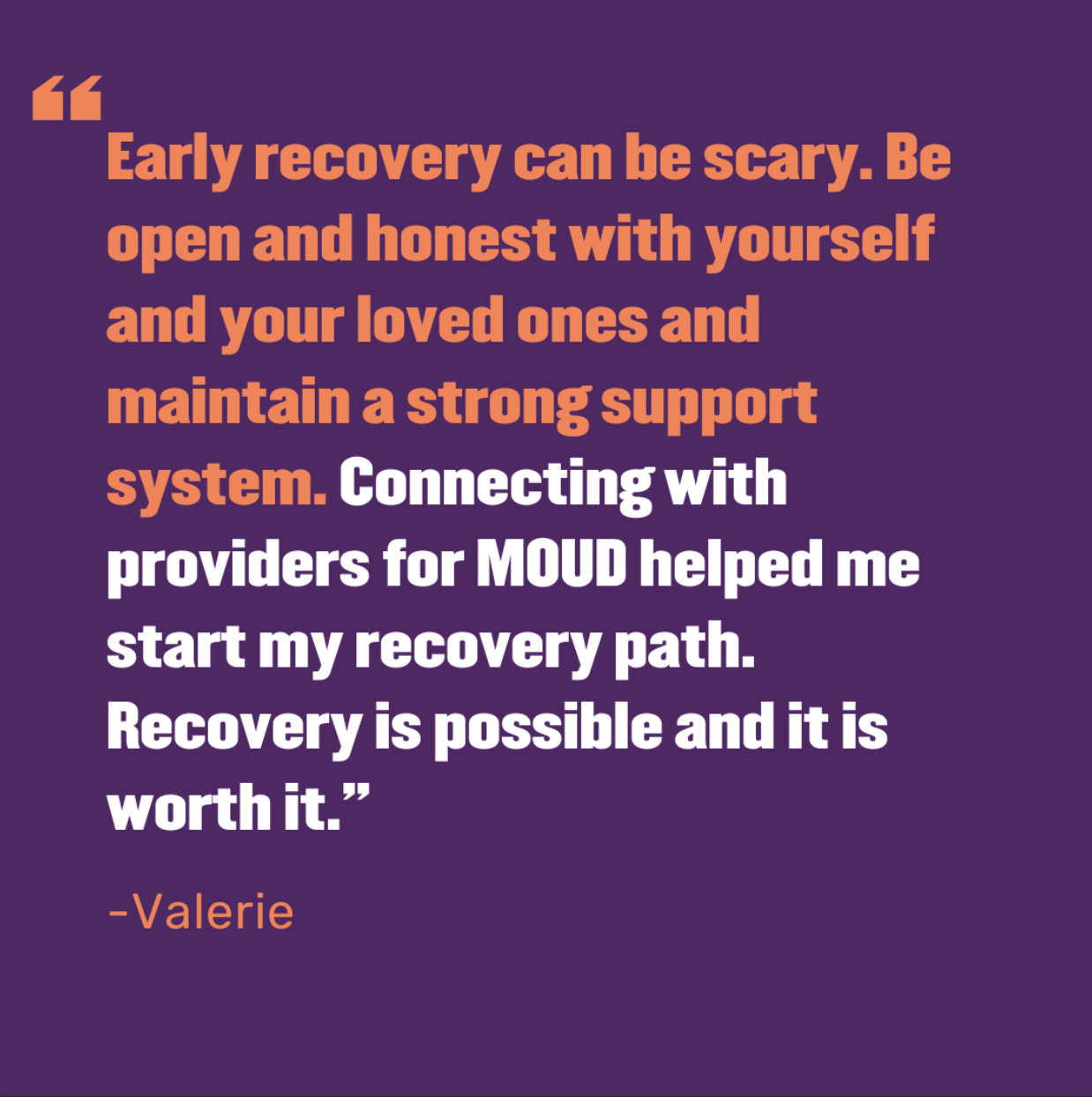 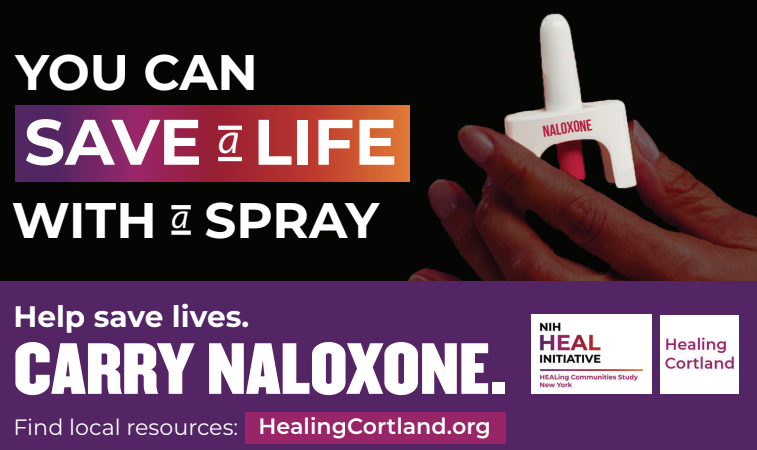 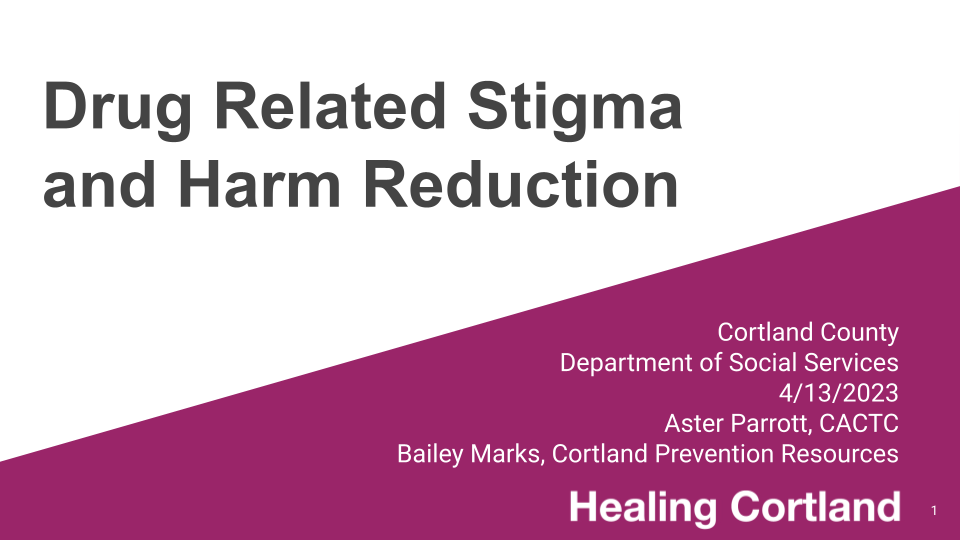 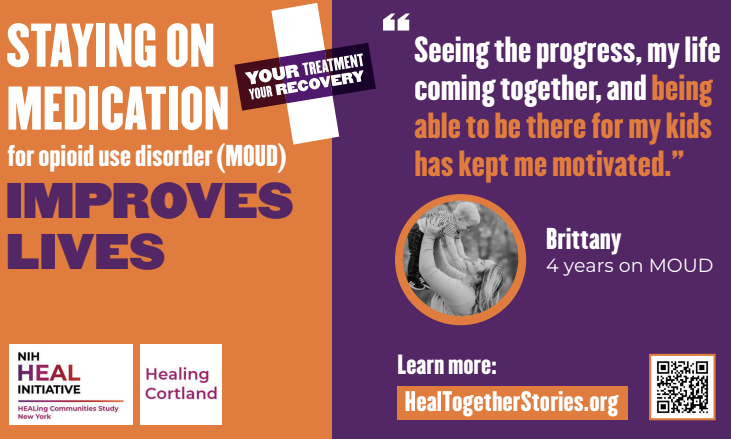 11
[Speaker Notes: Aster]
It’s hard–but critical–to meaningfully include and engage people with lived experience
Lived Experience Group
Challenges
Best practices
Support for and from the RCO 
Input and Implementation
12
[Speaker Notes: Aster]
A lot of the work is being sustained by agencies & programs
The Opioid Task Force will move to Quarterly Meetings
Quarterly Narcan Meetings, next meeting in April 
MOUD Workgroup > Provider Group
Working with SUD Subcommittee of the CSB 
Working on collaborative grant applications with other agencies
What’s Next?
This important work will continue!
13
[Speaker Notes: Sara]